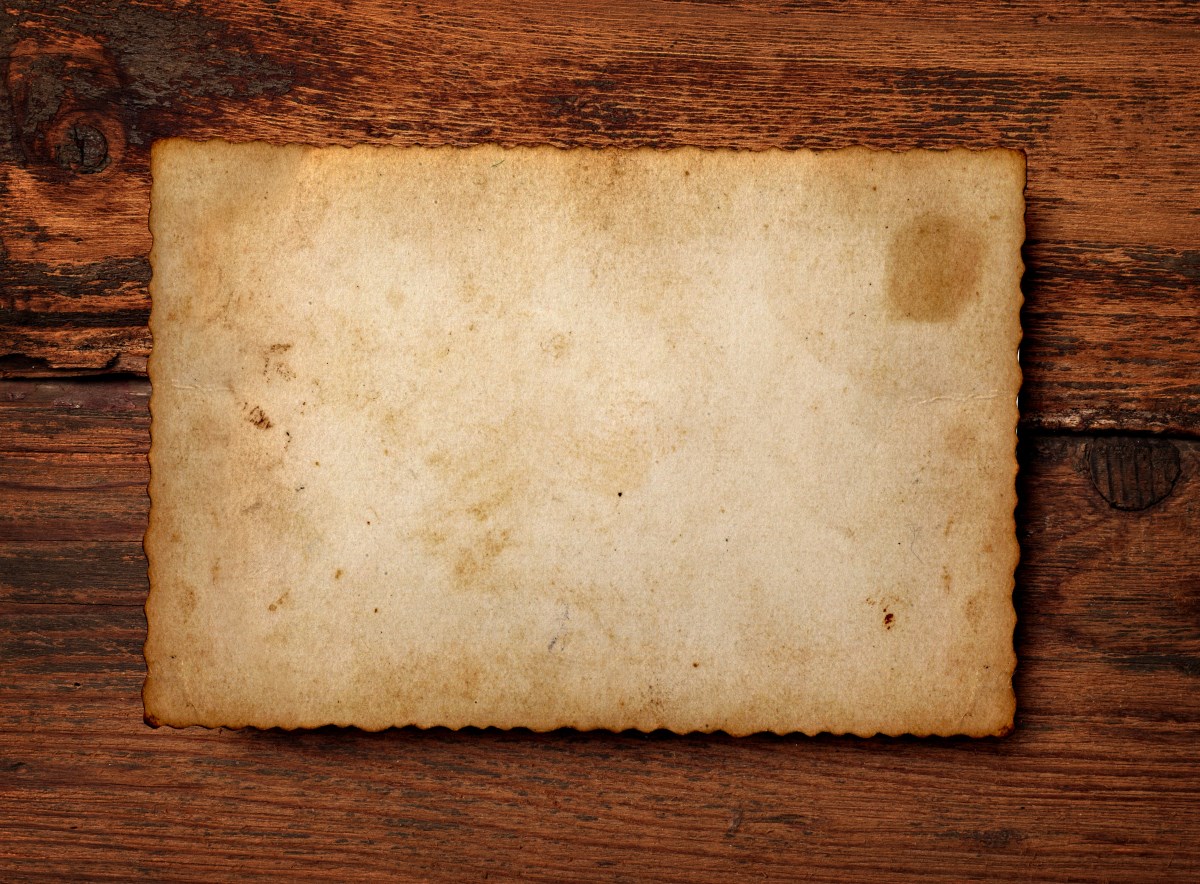 DİNİ KAVRAMLAR VE ÖĞRENME ORTAMLARı Prof. Dr. Mualla SELÇUKFelsefe ve Din Bilimleri
PP
Dersin Amacı: Doğru düşünce doğru tanımlanmış kavramlar üzerinde yükselir savından hareketle doktora sürecine adım atmış olan öğrencilerin dini kavramları analiz etme  ve öğrenme ortamına taşıma becerilerini geliştirmektir.
Kavramları doğru tanımlamadan kastedilen şudur: Dini kavramların tarihi serüvenlerinin yanında hayati yönlerinin ayırdında olarak öğrenme ortamındaki anlam bağlarını keşfetmek. Bu keşif teorik okumalar ve uygulamalı çalışmalardan oluşur.
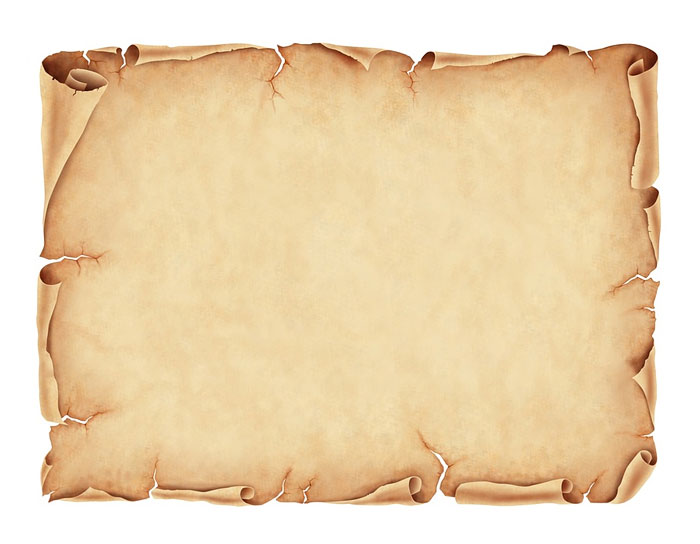 Katılımcılardan her hafta için konu etrafında3 ana soru belirlemiş olarak derse katılmaları beklenir. 

 Bu sorular projektörle ekrana yansıtılacak ve üzerinde grup çalışması yapılacaktır.  Soruların bilgisayar ortamında hazırlanmış olması ve dersten on beş dakika önce derslikteki bilgisayarın masaüstüne bırakılmasına lütfen özen gösterelim. 

Soru-cevap ve tartışma kısmını yönetmesi ve dersin bitiminde din eğitimi alanıyla ilgili tespitleri ve dersin kazanımlarını özetleyerek grupla paylaşması için her hafta bir moderatör belirlenebilir.
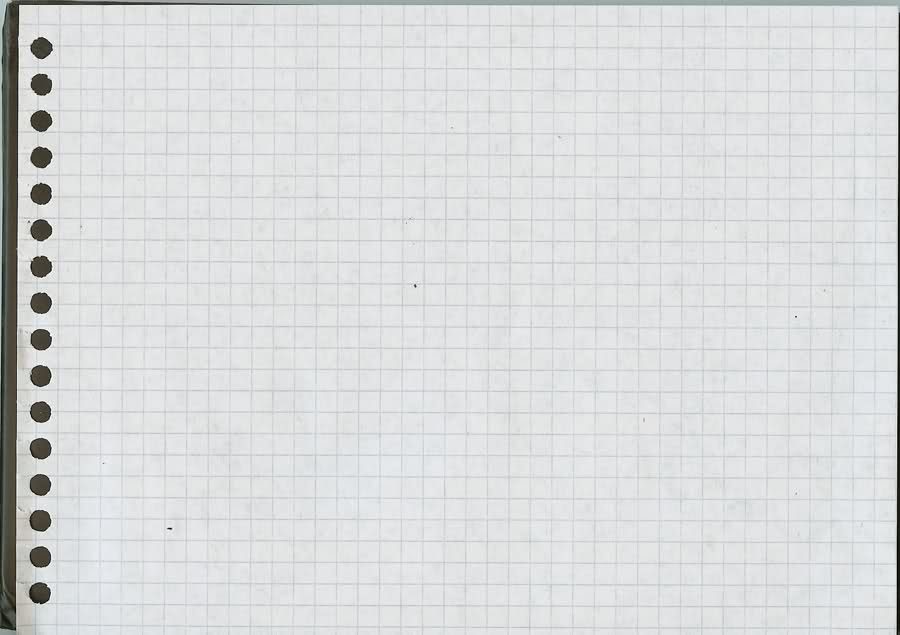 DİNİ KAVRAMLAR VE ÖĞRENME ORTAMLARI DERSİ
I. HAFTA- Ders İçeriği ve Dönem Planı 

2. HAFTA- 
Dini Kavramlar ve Öğrenme Ortamları dersi bağlamında “Kavramsal Netlik” yaklaşımının incelenmesi.
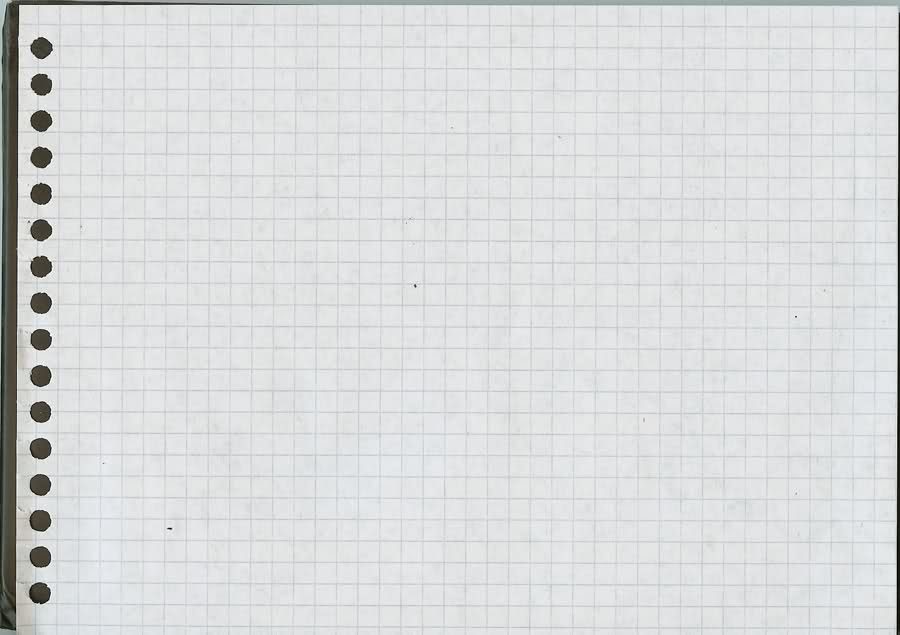 3.HAFTA
Dini Kavramlar Ve Öğrenme Ortamları Bağlamında Kültürlerarası Ve Dinler arası Kavram Örnekleri

4.HAFTA

Kültürlerarası ve dinlerarası çalışmalardan seçilen  Kavramlar üzerinde çalışmalar

5. HAFTA
Kültürlerarası ve dinlerarası çalışmalardan seçilen  Kavramlar üzerinde çalışmalar
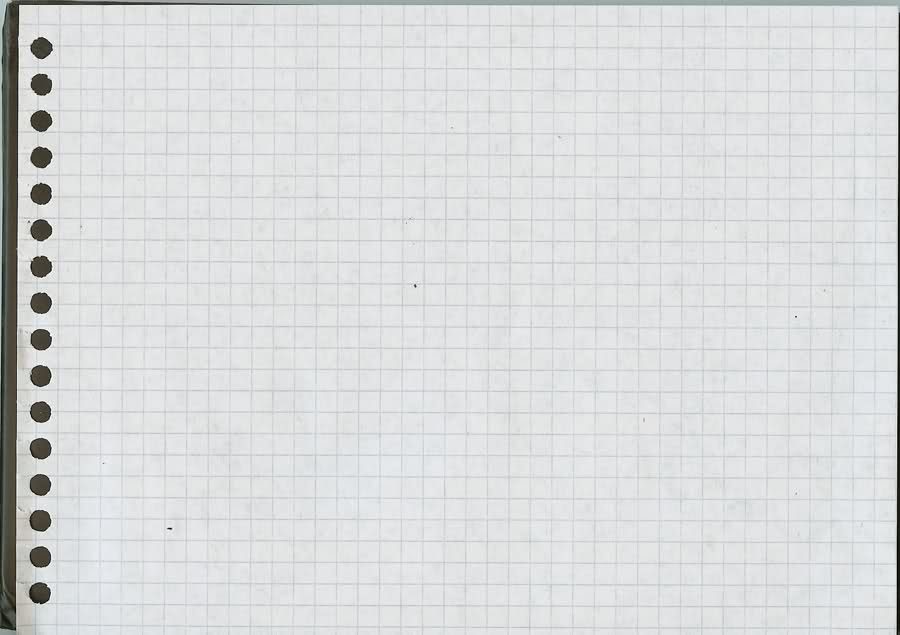 6.HAFTA
Kültürlerarası ve dinlerarası çalışmalardan seçilen  Kavramlar üzerinde çalışmalar        



7.HAFTA – Ara Değerlendirme
8.HAFTA

Kültürlerarası ve Dinler arası çalışmalardan seçilen  Kavramlar üzerinde çalışmalar

9.HAFTA

Kültürlerarası ve Dinler arası çalışmalardan seçilen  Kavramlar üzerinde çalışmalar
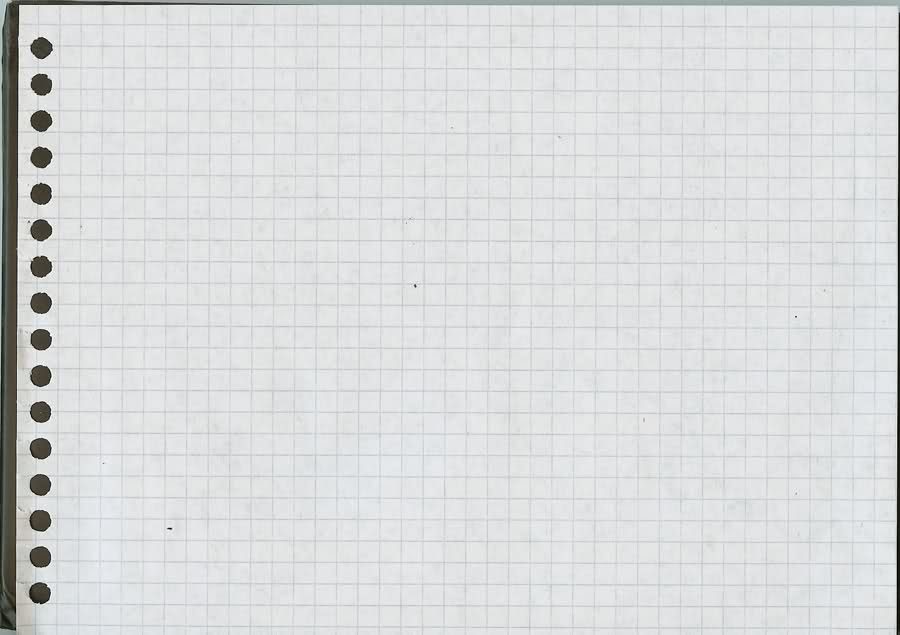 10.HAFTA

“Güven” Kavramı Örneği
11.HAFTA

“Sorumluluk” Kavramı Örneği

12. HAFTA
“Tearuf” Kavramı Örneği
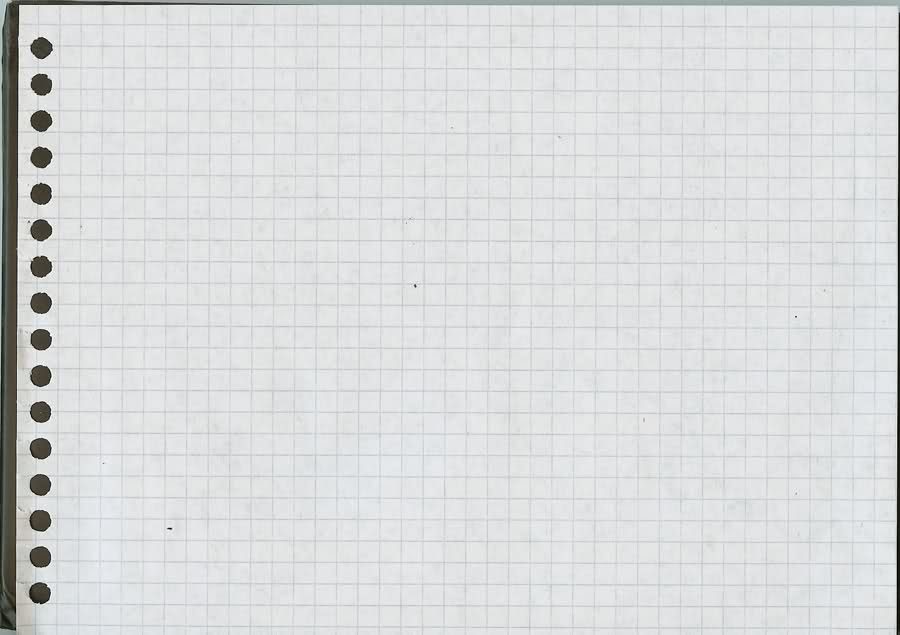 13. HAFTA
Kavramsal Netlik Bağlamında Eugen Biser Vakfı ve Ankara Üniversitesi işbirliği ile oluşturulan “İslamiyet-Hıristiyanlık Kavramları Sözlüğü” inceleme çalışmaları

14. HAFTA
Kavramsal Netlik Bağlamında Eugen Biser Vakfı ve Ankara Üniversitesi işbirliği ile oluşturulan “İslamiyet-Hıristiyanlık Kavramları Sözlüğü” inceleme çalışmaları